Make a circle and say your best wishes in the form adjective
November,71.Mysterious photos
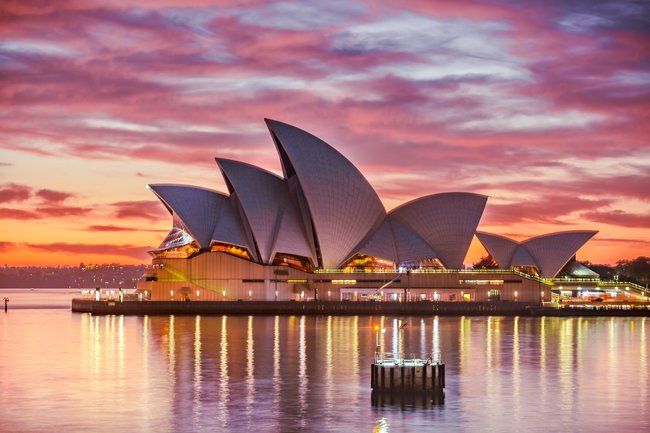 Look at the photos of student’s book page 36.2.Make a list of images you might see in the video
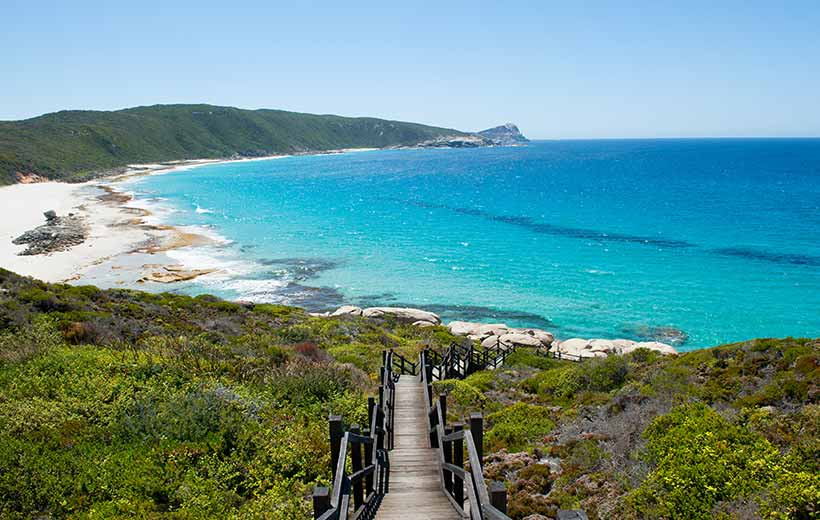 3.The strange and beautiful land of Australia(video)
Division into KOALAS and WOMBATS
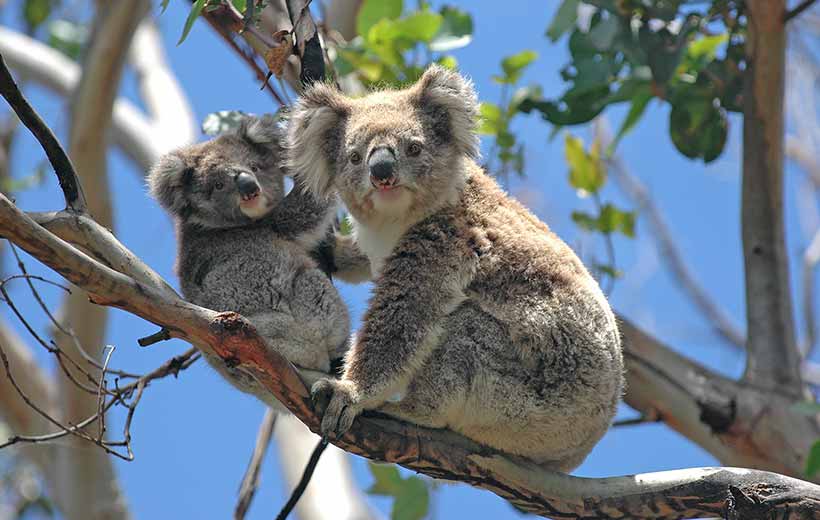 Name the following notes of Australia
famous places
Animals
sports
4. Pick up and fill in the correct word
Uluru is a giant …………….. near Sydney.
People first brought ……… to Australia in the ………. 
In the national park you can see ……., …….  and wombats.
………. shearing is a popular all over the country
Cane ………….are poisonous(yлы)
Australian rules football is very similar to ………….
Match these adjectives with the words in the video
Confusing      Unusual    Famous     Poisonous
Uluru
Camel racing
Toads
Australian rules football
The strange and beautiful     land of Australia
Aiman Duisekova
&
7 A form